Hier steht der Titel der Präsentation
Gesetzliche Schuldverhältnisse
Vorlesung im WS 2022/23
Prof. Dr. Thomas Hoeren
Freiraum für Sekundärlogo(s) / Name
des Fachbereichs, Instituts oder SFBs
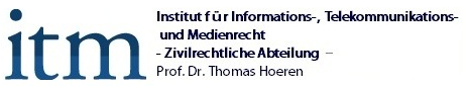 Name: der Referentin / des Referenten
1
Hier steht der Titel der Präsentation
Geschäftsführung ohne Auftrag – Konkurrenzen
Prof. Dr. Thomas Hoeren
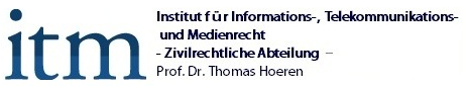 Freiraum für Sekundärlogo(s) / Name
des Fachbereichs, Instituts oder SFBs
Name: der Referentin / des Referenten
2
Hier steht der Titel der Präsentation
Theoretische Grundlagen
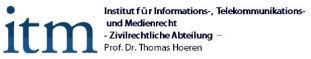 Name: der Referentin / des Referenten
3
GSV
GoA - Anwendbarkeit
Anwendbarkeit bei bestehendem Gefälligkeitsverhältnis (-)
Der fehlende Rechtsbindungswille ist auch i.R. einer GoA zu beachten und steht einer Geschäftsübernahme entgegen (kein Geschäftsübernahmewille)
Prof. Dr. Thomas Hoeren
4
GSV
GoA - Anwendbarkeit
Anwendbarkeit bei vorliegen eines nichtigen Vertrags (Str.)
Rspr.: (+)
Lit.: (-)
§§ 812 ff. BGB als abschließende Sonderregelung
Zudem subj. kein Fremdgeschäftsführungswille
Prof. Dr. Thomas Hoeren
5
GSV
GoA – Auswirkung auf andere Ansprüche
Berechtigte GoA:
EBV-Ansprüche (-) 
berechtigte GoA gibt Recht zum Besitz
Deliktische Ansprüche (-) 
berechtigte GoA ist ein Rechtfertigungsgrund
Bereicherungsrechtliche Ansprüche (-)
berechtigte GoA ist ein Rechtsgrund
Prof. Dr. Thomas Hoeren
6
GSV
GoA – Auswirkung auf andere Ansprüche
Unberechtigte GoA:
EBV-Ansprüche (+) 
§§ 987 ff. BGB abschließende Sonderregelungen 
§§ 677 ff. BGB nicht anwendbar
Deliktische Ansprüche (+) 
unberechtigte GoA ist kein Rechtfertigungsgrund
Bereicherungsrechtliche Ansprüche (+)
unberechtigte GoA ist kein Rechtsgrund
Prof. Dr. Thomas Hoeren
7
Hier steht der Titel der Präsentation
Übungsfälle
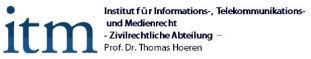 Name: der Referentin / des Referenten
8
GSV
Fall 1
Die zwölfjährige F spielt in der Jugendabteilung des Vereins V Fußball. Als Lieblingsenkelin wird sie regelmäßig von ihrer Oma O zu den Spielen gebracht. Auf dem Weg zu einem Auswärtsspiel kommt die O unverschuldet aufgrund schlechter Witterungsverhältnisse von der Fahrbahn ab und erleidet schwere Verletzungen. Zudem muss ihr PKW in die Reparatur. 
O fragt sich, ob sie Ansprüche gegen den V geltend machen kann.
Prof. Dr. Thomas Hoeren
9
GSV
Fall 1 - Lösung
A. Vertragliche Ansprüche (-)
B. Ansprüche aus GoA
Die O könnte einen Anspruch auf Ersatz der Heilbehandlungskosten und der Reparaturkosten für ihren PKW aus §§ 677, 683, 670 BGB haben.  
I. Geschäftsbesorgung (+)
II. für einen anderen 
1. Fremdes Geschäft (+)
Mit dem Absolvieren der Fahrleistung handelt die O im Interesse des V. Es handelt sich also um ein fremdes Geschäft.
Prof. Dr. Thomas Hoeren
10
GSV
Fall 1 - Lösung
2. Fremdgeschäftsführungswille (-)
Vergleichbar zum Auftragsrecht muss hier eine Abgrenzung zwischen einer Gefälligkeit und einem von Rechtsbindungswillen getragenem Handeln der O erfolgen
Die Fahrdienste der O geschehen jedoch aus reiner Gefälligkeit gegenüber F. Dass hiervon auch der Verein V profitiert, ist für die O zum Zeitpunkt des Fahrens irrelevant 
O hat also keine Ansprüche aus §§ 677, 683, 670 BGB. 

(a.A. GoA scheitert bei Gefälligkeitsverhältnis bereits an Geschäftsbesorgung)
Prof. Dr. Thomas Hoeren
11
GSV
Fall 2
Der A hat sein Fahrzeug widerrechtlich auf dem Parkplatz des B abgestellt. Dieser lässt ihn von C abschleppen. C bekommt ebenfalls die hieraus entstandenen Ansprüche des B gegen A nach § 398 BGB abgetreten. 
C fragt sich, ob er nun Ersatz für die Abschleppkosten vom A verlangen kann.
Prof. Dr. Thomas Hoeren
12
GSV
Fall 2 - Lösung
A. Anspruch aus § 677, 683, 670 BGB (im Verhältnis A)
I. Geschäftsbesorgung: (+) Beauftragung des C 
II. für einen anderen
Fremdes Geschäft (+)
Die Vermeidung der Störung fremden Besitzes stellt eine Pflicht nach §§ 861, 862 BGB dar. Dieser kommt der A hier nicht nach, weshalb es erst zum Eingreifen durch den B kommt, der somit ein auch-fremdes Geschäft erfüllt.
Prof. Dr. Thomas Hoeren
13
GSV
Fall 2 - Lösung
2. Fremdgeschäftsführungswille: (+) vermutet 
III. Ohne Auftrag oder sonstige Berechtigung
Gesetzliche Berechtigung in Form des § 859 III BGB (Selbsthilferecht des berechtigten Besitzers gegenüber der verbotenen Eigenmacht)? 
(-) Bei der durch den § 859 III BGB hergestellten Beziehung zwischen dem A als Störer und dem B als berechtigten Besitzer handelt es sich aber nicht um ein solches Näheverhältnis, dass mit den anderen Berechtigungstatbeständen (Ehe/Lebenspartnerschaft, Eigenschaft als Organ einer juristischen Person) vergleichbar ist.
Prof. Dr. Thomas Hoeren
14
GSV
Fall 2 - Lösung
IV. Interessen- und Willensgemäßheit 
1. Interesse (+)
A wird von seinen Verpflichtungen aus §§ 862, 1004 BGB frei, wonach er eine Störung an fremdem Besitz bzw. an fremdem Eigentum zu beseitigen hat.  
2. Wille (+)
Mangels anderer Anhaltspunkte ist als mutmaßlicher Wille der Wille anzusehen, der dem Interesse des Geschäftsherrn entspricht
B. Anspruch untergegangen oder nicht durchsetzbar (+) 
C. Anspruch abgetreten (+)
Prof. Dr. Thomas Hoeren
15
GSV
Fall 3
A beauftragt den Elektriker E mit der Ausführung von Elektroinstallationsarbeiten in seinem Haus. Beide vereinbaren, dass der Werklohn i.H.v. 5.000 Euro in bar bezahlt wird und E hierfür keine Rechnung erteilt. Nach Abschluss der Arbeiten stellt A an den Elektroinstallationen Mängel fest, woraufhin er die Zahlung des Werklohns verweigert. E verlangt von A die Zahlung des vereinbarten Werklohns. A hingegen fragt sich, ob er Anspruch auf Nacherfüllung hat.
Wie ist die Rechtslage?
Prof. Dr. Thomas Hoeren
16
GSV
Fall 3 – Lösung
Anspruch E gegen A auf Zahlung des Werklohns
Anspruch aus § 631 I BGB
Werkvertrag zwischen A und E liegt vor
aber Nichtigkeit nach § 134 BGB wegen Schwarzarbeit
Anspruch aus § 631 I BGB (-)
Anspruch aus §§ 683 S. 1, 670, 677 BGB
Fraglich, ob GoA bei einem nichtigen Vertrag überhaupt anwendbar ist
e.A.: Die GoA ist auch bei nichtigen Verträgen anwendbar
Prof. Dr. Thomas Hoeren
17
GSV
Fall 3 – Lösung
a.A.: Die GoA ist bei nichtigen Verträgen nicht anwendbar 
Arg.: Anwendbarkeit der GoA würde zu Wertungswidersprüche zu §§ 814, 817 S. 2, 818 BGB führen
Arg.: Das Bereicherungsrecht hat aus systematischer und teleologische Hinsicht Vorrang
Anpruch aus §§ 683 S. 1, 670, 677 (-)
Anspruch aus § 812 I 1, 1. Var. BGB
Kondiktionslage (+)
Prof. Dr. Thomas Hoeren
18
GSV
Fall 3 – Lösung
Ausschluss durch § 817 S. 2 BGB (+)
Schwarzarbeit kann am besten verhindert werden, indem der Anbieter der Leistung das Risiko für ein Ausbleiben der Bezahlung durch den Besteller trägt
Anspruch aus § 812 I 1, 1. Var. (-)
Prof. Dr. Thomas Hoeren
19
GSV
Fall 3 – Lösung
Anspruch E gegen A auf Nacherfüllung gem. §§ 634 Nr. 1, 635 BGB
Werkvertrag ist gem. § 134 BGB nichtig
es gilt der Grundsatz, dass bei der Nichtigkeit eines Vertrags Mängelansprüche von vornherein nicht gegeben sind
auch keine Korrektur über § 242 BGB, da es an einem treuwidrigen Verhalten des Unternehmers fehlt
Anspruch aus §§ 634 Nr. 1, 635 BGB (-)
Prof. Dr. Thomas Hoeren
20
GSV
Fall 4
Eines Tages erhält K zu seiner Verwunderung eine Warensendung des Verlages V mit folgendem Schreiben: 
Sehr geehrter Herr K, 
Sicher sind Sie über diese Warensendung überrascht. Wir wollten Ihnen den Weg in die Buchhandlung ersparen. Sollten Sie an dem Buch kein Interesse haben, dann möchten wir Sie bitten, es innerhalb der nächsten vierzehn Tage unfrei in dem beiliegenden Umschlag zurückzusenden. Sollten Sie das Buch dagegen gerne erwerben wollen, dann brauchen Sie gar nichts zu tun. Wir senden Ihnen dann einfach nach Ablauf der 14 Tage eine Rechnung über 28,00 EUR zu.
Prof. Dr. Thomas Hoeren
21
GSV
Fall 4
K empfindet diese unerbetene Warenzusendung als eine "Unverschämtheit". Da er überdies der Auffassung ist, man könne ihm nicht einfach einen Vertrag "aufzwingen", entschließt er sich, das Buch zur Seite zu legen und nicht zu reagieren. Als er nach Ablauf der 14 Tage die Rechnung des V Verlages bekommt, schreibt K dem V Verlag, dass seiner Meinung nach kein Kaufvertrag zwischen der V Verlag AG und ihm bestehe. Folglich sei er nicht verpflichtet, den Kaufpreis zu zahlen. 
Mit Recht?
Prof. Dr. Thomas Hoeren
22
GSV
Fall 4 – Lösung
Anspruch aus § 433 II BGB (-), durch § 241a I BGB wird der Kaufpreiszahlungsanspruch ausgeschlossen, wenn der K wie hier die Ware nicht selbst bestellt hat, sondern nur zugeschickt bekommen hat
Anspruch aus § 683 S. 1, 670, 677 BGB (-)
auch dieser Anspruch wird durch § 241a I BGB ausgeschlossen, andernfalls würde § 241a BGB leerlaufen
Prof. Dr. Thomas Hoeren
23
GSV
Fall 5
M hat von V eine Wohnung gemietet. Laut Mietvertrag ist er verpflichtet, im Abstand von fünf Jahren bestimmte Renovierungsarbeiten durchzuführen (u.a. Streichen und Tapezieren der Wände) und die Wohnung bei Ende des Mietverhältnisses in renoviertem Zustand zu übergeben. Aufgrund dieser Bestimmungen in dem formularmäßigen Mietvertrag renoviert M die Wohnung vor seinem Auszug. Später verlangt er von V Ersatz der getätigten Aufwendungen, weil die entsprechende Klausel im Mietvertrag unwirksam sei. 
Wie ist die Rechtslage?
Prof. Dr. Thomas Hoeren
24
GSV
Fall 5 – Lösung
Anspruch aus §§ 683 S. 1, 677, 670 BGB
entscheidend ist, dass M ein fremdes Geschäft vorgenommen hat
Geschäftsbesorgung (+)
für einen anderen
fremdes Geschäft (+), ausreichend ist es bereits, wenn die tätig werdende Person das Geschäfts zumindest auch in einem ihr fremden Rechtskreis tätigt
Prof. Dr. Thomas Hoeren
25
GSV
Fall 5 – Lösung
Fremdgeschäftsführungswille (-)
grds. wird M tätig, um der unerkannt unwirksamen Mietvertragsklausel nachzukommen 
indem M davon ausging durch die Schönheitsreparaturen ihre vertragliche Pflicht zu erfüllen, kann das von ihr aufgewendete Entgelt nicht dem Pflichtenkreis einer anderen Partei zugerechnet werden
M nimmt das Geschäft als ein eigenes Geschäft i.S.v. § 687 I BGB wahr
Anspruch aus §§ 683 S. 1, 670, 677 BGB (-)
Prof. Dr. Thomas Hoeren
26